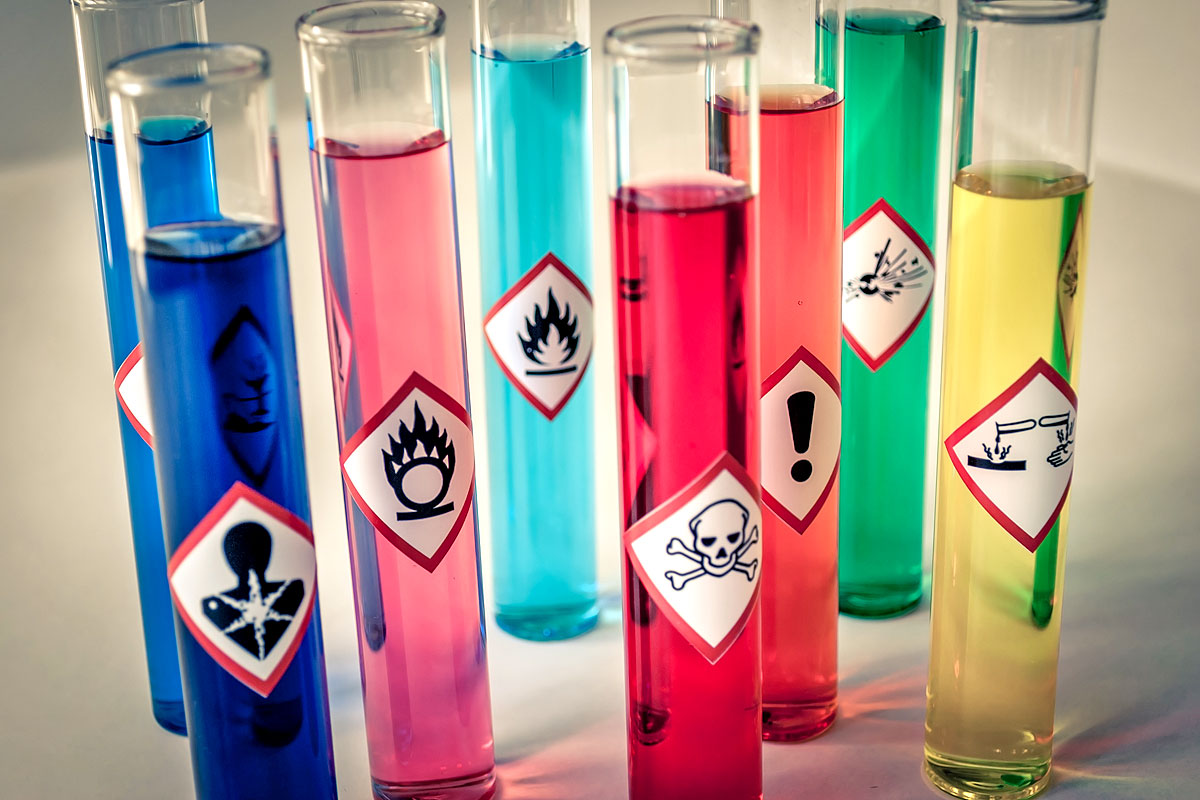 BIOTERORIZAM
Anamari Bikić i Marta Blažević
 Bandov 7.a
ŠTO JE BIOTERORIZAM?BIOTERORIZAM-oblik terorizma kod kojeg dolazi do namjernog ispuštanjavirusa,bakterija,toksina i drugihštetnih agensa- s namjerom da se izazovu bolest ili smrt kod ljudi,životinja ili biljaka.
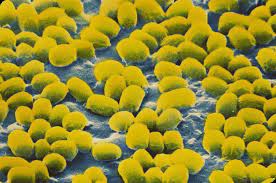 BIOLOŠKI AGENSI
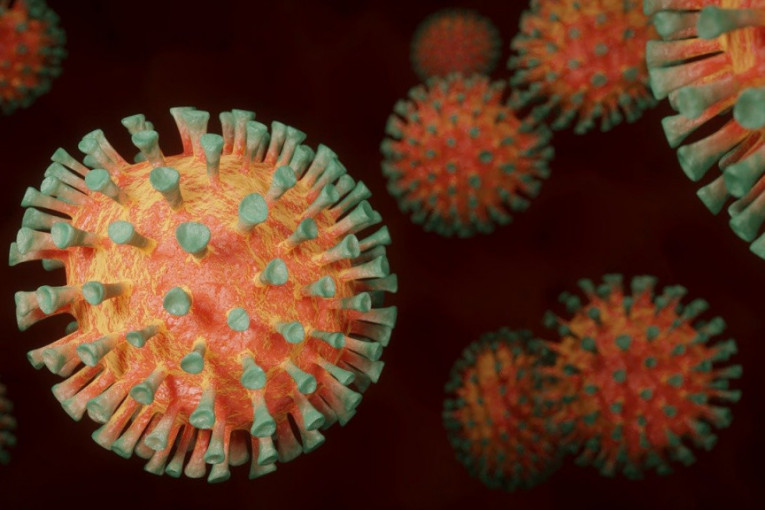 Mikroorganizmi
 mogu uzrokovati infekciju, alergiju, trovanje ili
 druge opasnosti za zdravlje ljudi.
Neobrađeni životinjski ili biljni proizvodi.
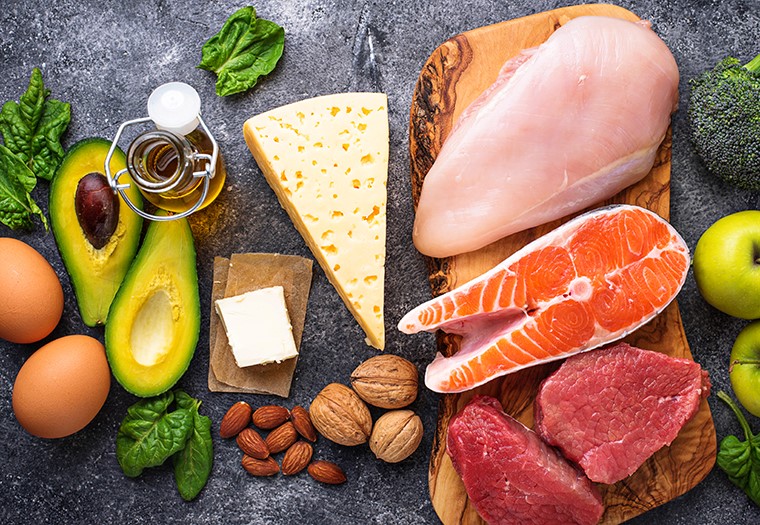 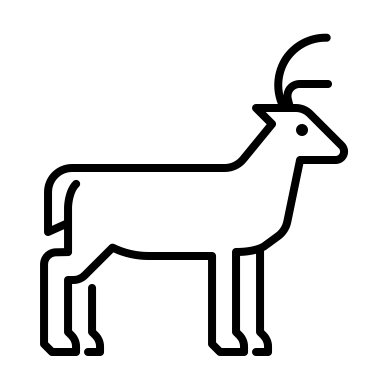 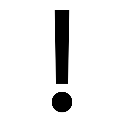 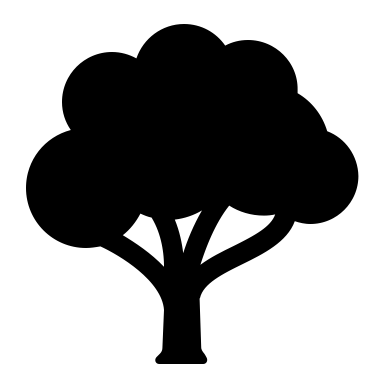 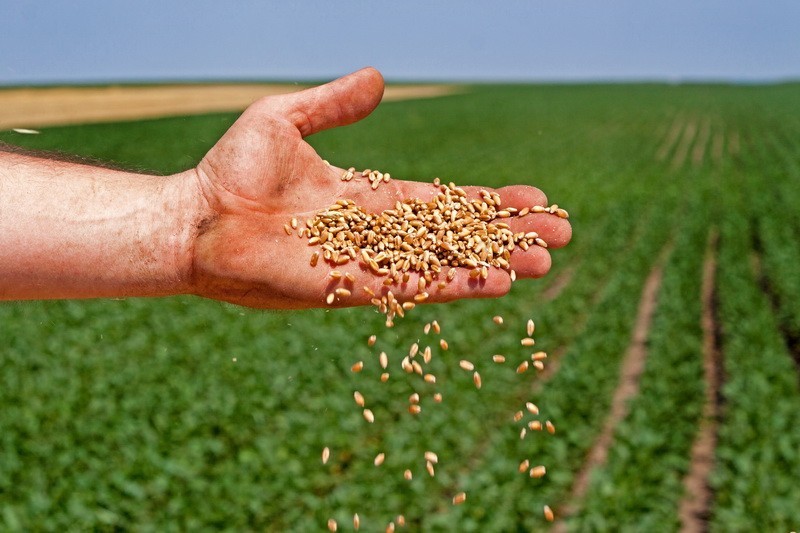 BIOTERORIZAM U POLJOPRIVREDI
Agroterorizam
kemijska sredstva ili bilo koji namjerno 
izazvani utjecaj koji ugrožava poljoprivrednu proizvodnju.
Značajno utječu tijekom razvoja biljaka kao
 što su: klijanje, cvjetanje i zrenje..
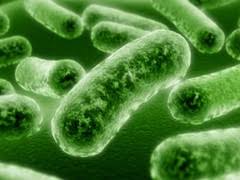 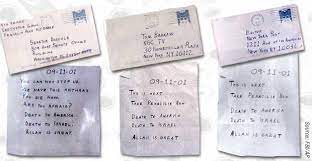 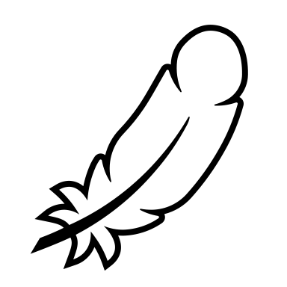 POVIJEST BIOTERORIZMA
Najraniji poznati bioteroristički napad zbio se
 prije više od dvije tisuće godina
Smatra se kako su u razdoblju od 6. stoljeća
 prije Krista Asirci i Grci(koristili otrovne biljke
 i gljivice kao oružje)
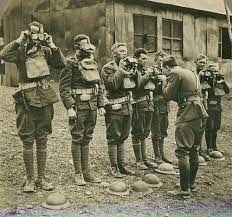 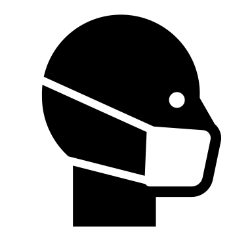 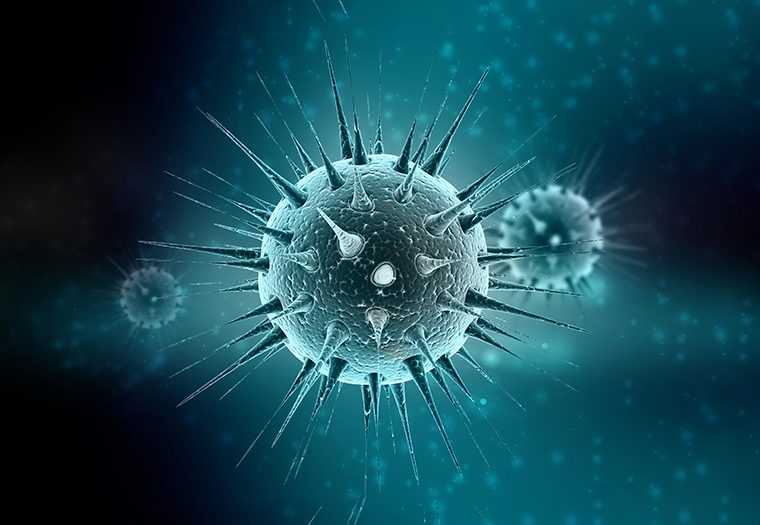 PRIMJERI BIOTERORIZMA
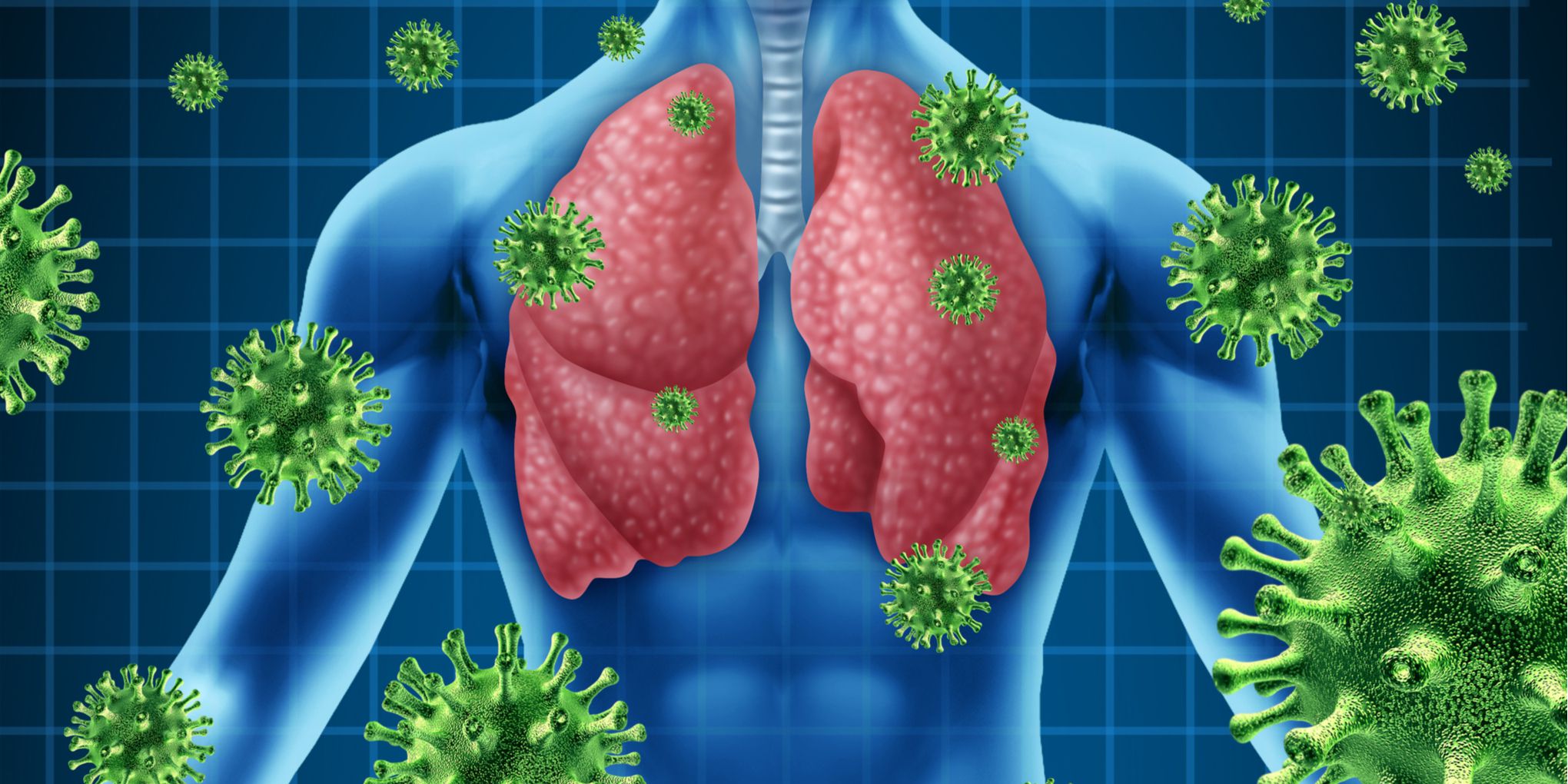 BIOLOŠKI AGENSI
Najčešći biološki agensi koji se koriste su agensi:
velikih boginja
Antraksa
kuge
mutiranih virusa gripe
 i raznih toksina
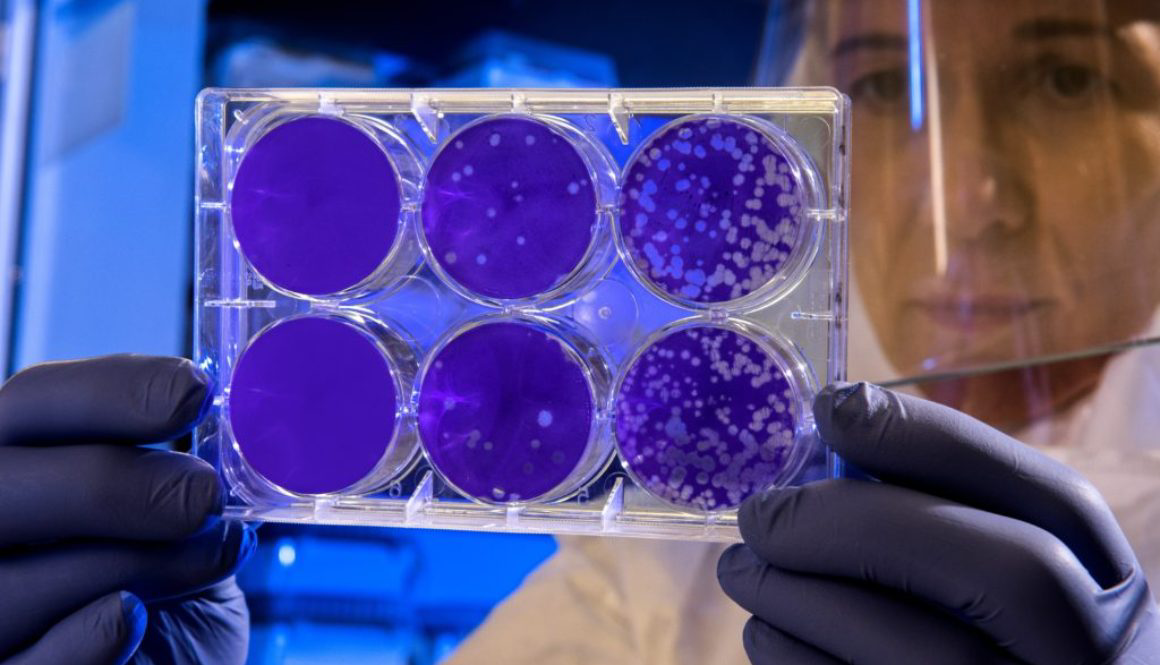 ZAŠTITA LJUDI OD BIOLOŠKIH AGENSA-plinske maske(radnici kod korišenja bioloških agensa)-sterilizacija vode za piće-obrada živežnih namirnica
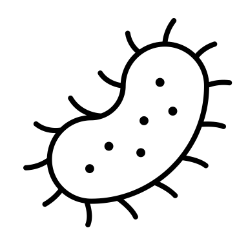 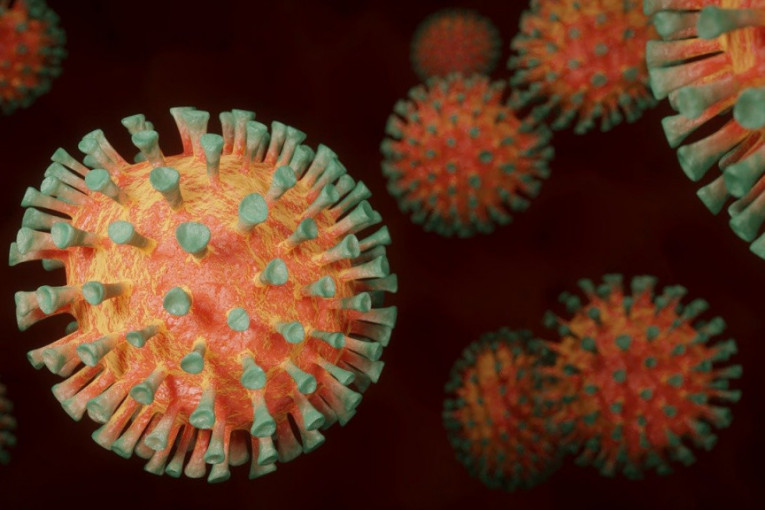 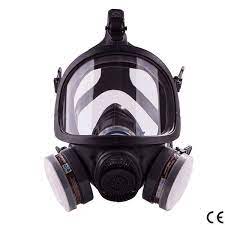 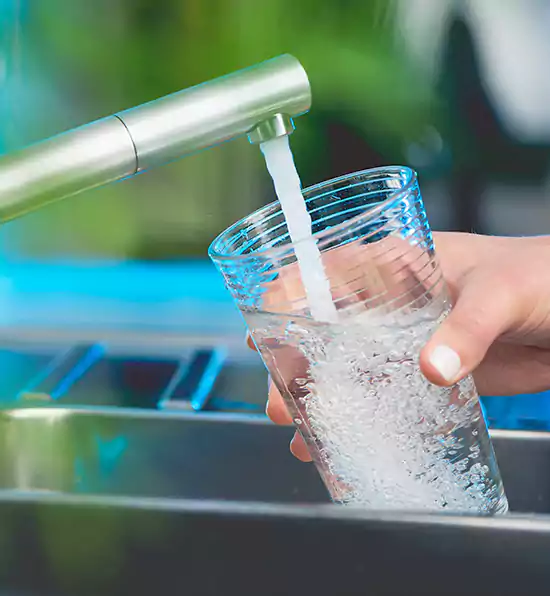 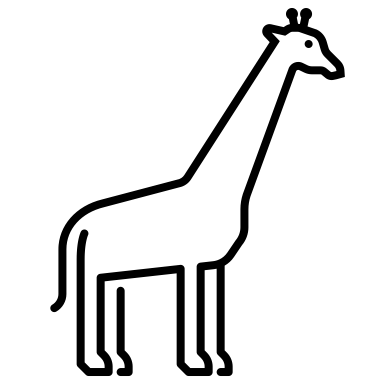 BIOTERORIZAM ŽIVOTINJA
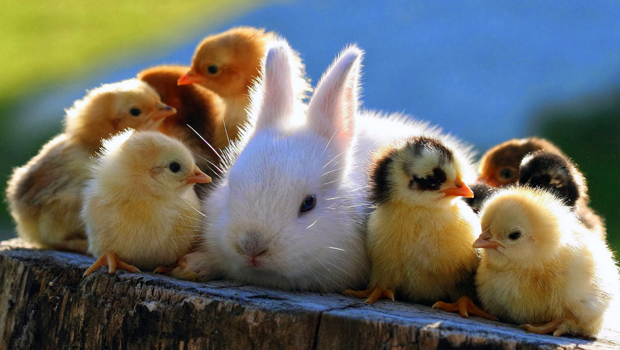 ANTRAKS ILI BEDRENICA
Zarazna bolest kod životinja koja se prenosi
 na čovjeka
Prijenosi se kontaktom životinja ili
 preko njihovih proizvoda
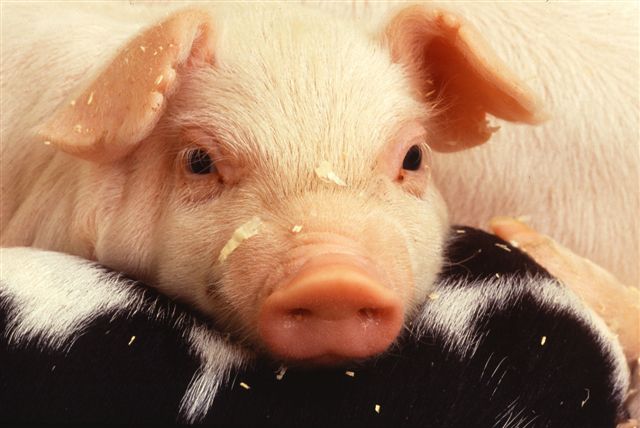 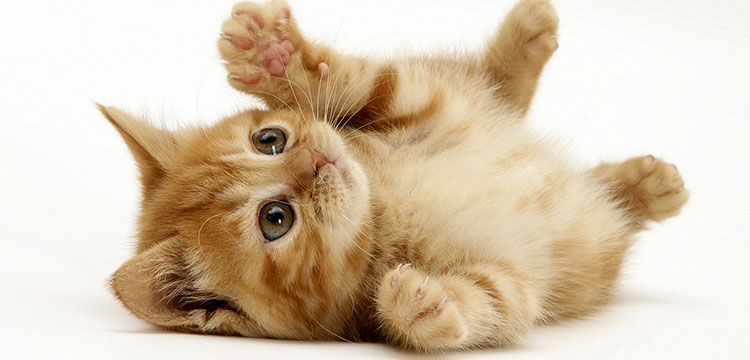 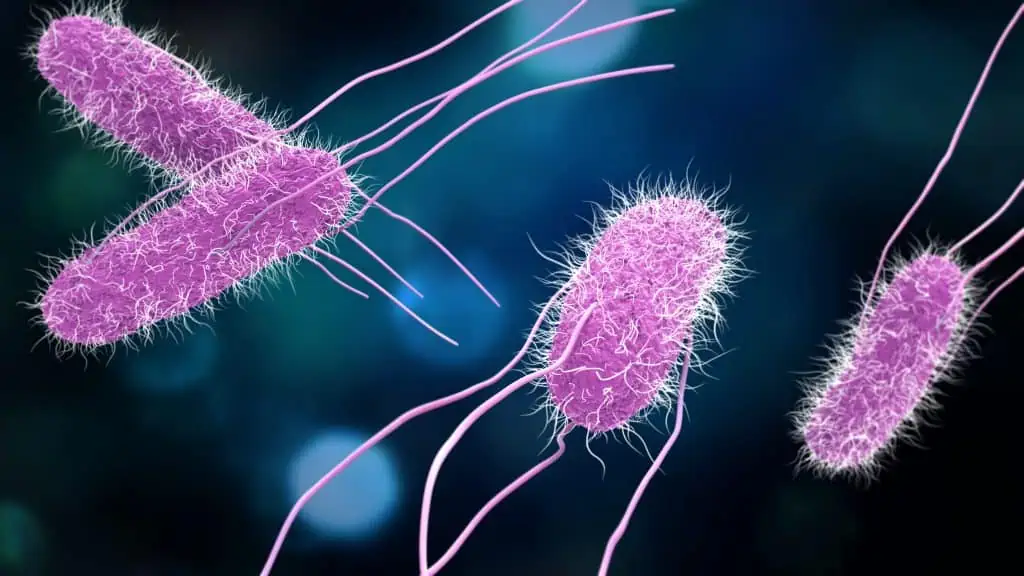 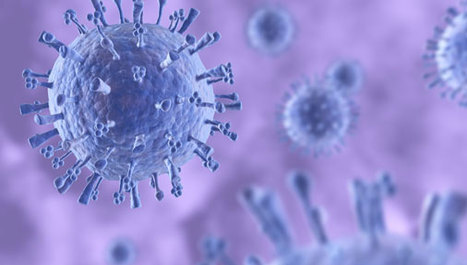 PRIMJERI BOLESTI BIOTERORIZMA ŽIVOTINJA KOJE SE MOGU PRENJETI NA LJUDE
Salmonela
Ptičija gripa
Turbekuloza
Tifus
HVALA NA PAŽNJI!
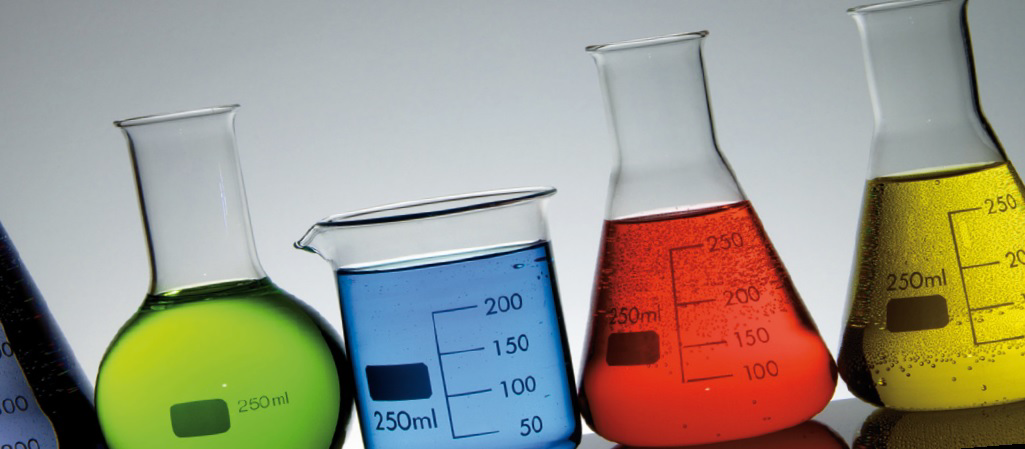 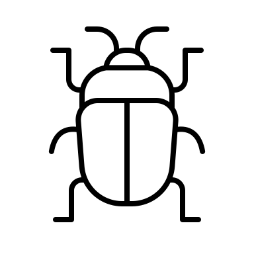 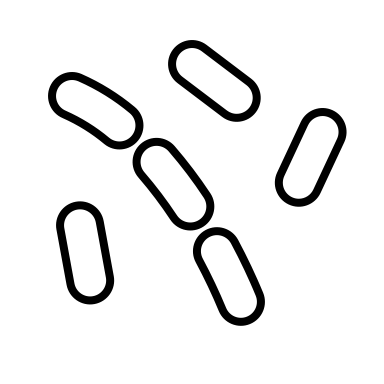 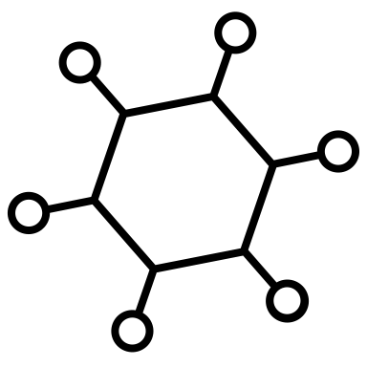 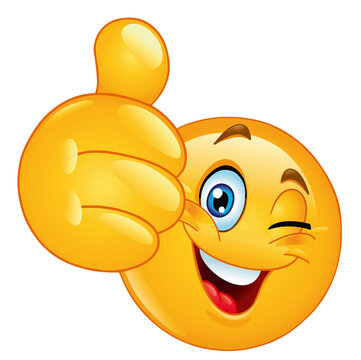 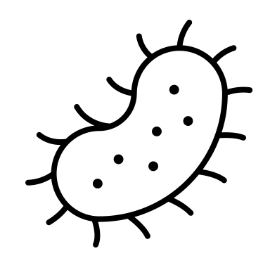 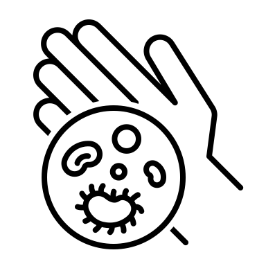